ビジネスプランシート
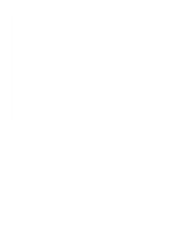 製品・課題・価値
顧　客
プロモーション
製品やサービスを使う人は誰ですか。
製品やサービスの内容を教えてください。
どうやって顧客を獲得しますか（関係性の構築）。
その製品やサービスはどのような課題を解決しますか。
どうやってずっと顧客になり続けてもらいますか（関係性の継続）。
製品やサービスの購入を決める人は誰ですか。
チャネル
その製品やサービスはどのような価値を提供しますか。
製品やサービスをどこでお客さんにお知らせしますか。
製品やサービスにお金を払う人は誰ですか。
その製品やサービスをどのようにして実現させますか。（開発必要？誰かと一緒にやる？
製品やサービスをどこでお客さんに売りますか。
費　用
売　上
大きな費用がかかりそうな項目を挙げてください（例：人件費、研究開発費、原材料費、等）。
製品やサービスの金額はいくらですか。
どのように売り上げますか（商品の販売と同時に一括で？使用した分だけ？時間単位で？等）。
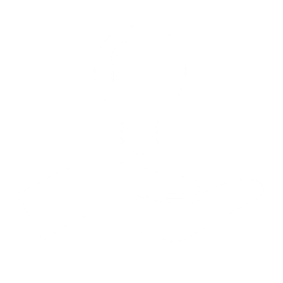 このフレームは、アレックス・オスターワルダー教授（スイスIMD経営大学院）が開発した「ビジネスモデルキャンパス」をベースに作成。